Giuseppe Abbagnale
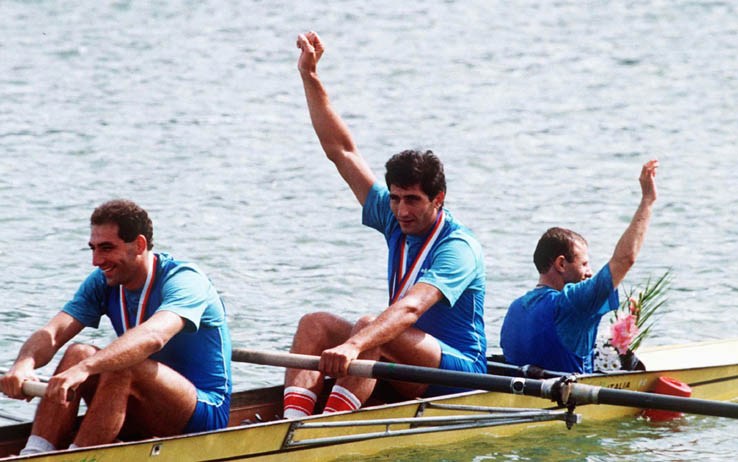 Vincere è possibile?
Attitudine al Risultato
Sono stato un atleta e sono un uomo e un dirigente che nella vita, per avere l’attitudine al risultato e quindi alla vittoria, si è dovuto impegnare molto.

Un impegno che mi ha portato a vincere 2 medaglie d’oro e una d’argento in tre Olimpiadi: Los Angeles ‘84 - Seul ‘88 – Barcellona ’92.
Attitudine al Risultato
Nel mondo del lavoro ricopro il ruolo di Dirigente della BNL. 

Nello Sport, dopo diversi incarichi, dal 2013 ad oggi sono Presidente della Federazione Italiana Canottaggio
Attitudine al Risultato
Per fare la differenza in un gruppo vincente è fondamentale la figura del trascinatore. 

Molto spesso il capitano oppure l’atleta con più esperienza alle spalle sono la forza del gruppo.

Il trascinatore, o i trascinatori, sono quelli che non si tirano mai indietro.
Cosa serve per Vincere
Nello sport, ma anche nella vita di tutti i giorni, la vittoria e il risultato finale è frutto di: 
impegno, di ore di lavoro, di allenamento, di preparazione alla gara o al raggiungimento dell’obiettivo prefissato.
Cosa serve per Vincere
I grandi campioni di ogni sport hanno la predisposizione al sacrificio, peraltro fuori dal comune. 

Il Leader, il Campione, il Trascinatore oltre ad allenarsi in gruppo, si allenano anche a casa, con metodo senza strafare ma più degli altri.

In estrema sintesi: vincere non è per tutti, ma se una persona si impegna può raggiungere grandi risultati.
Cosa serve per Vincere
Che tu sia un’astista, un cestista, un giocatore di scacchi o un dirigente è solo la volontà che ti porta in alto. 

In estrema sintesi è il carattere che equivale all’attitudine e al risultato. 

Un campione lo si distingue soprattutto da questa caratteristica. Il carattere deve essere formato per vincere.
Vincere è possibile?
La risposta è si. Si può vincere se si dimostra interesse verso la preparazione fisica e mentale;

Se si rispetta l’avversario;

Se non si ricorre ad espedienti che possano falsare la prestazione;

Se si ha la predisposizione a diventare leader di un qualsiasi settore oltre che nello sport.
IL LEADER
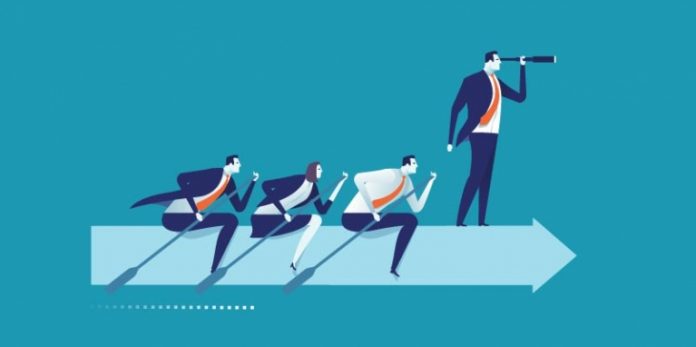